110/06/24線上補課[三重光興]閩南語
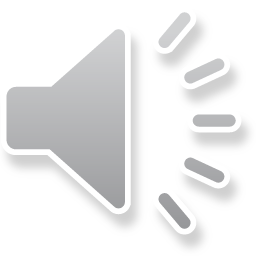 陳富貴老師
第2冊第五課  我的身軀(四)唸謠教學 阿財天頂跋落來
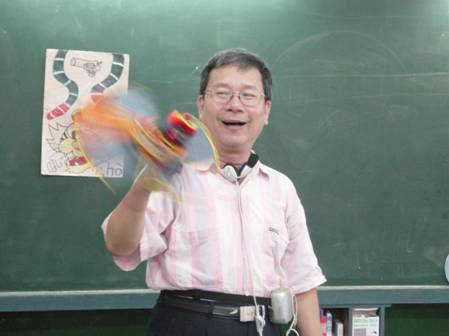 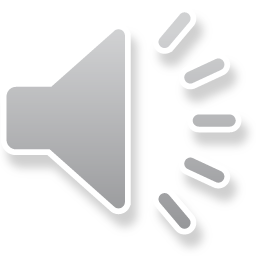 範唸
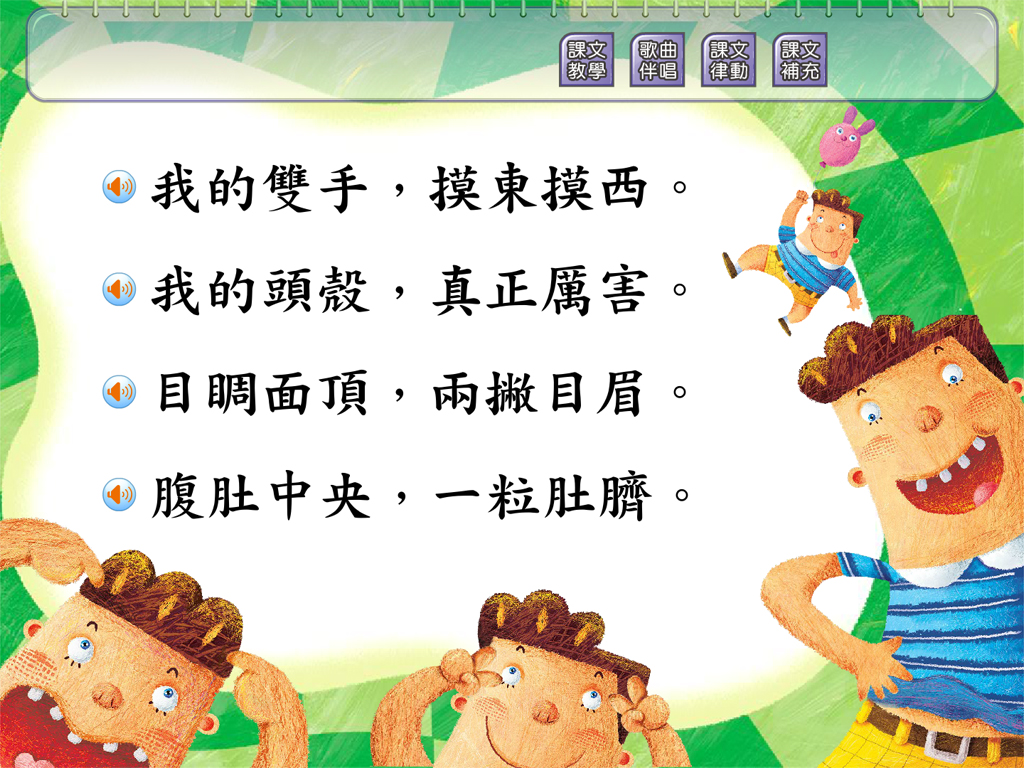 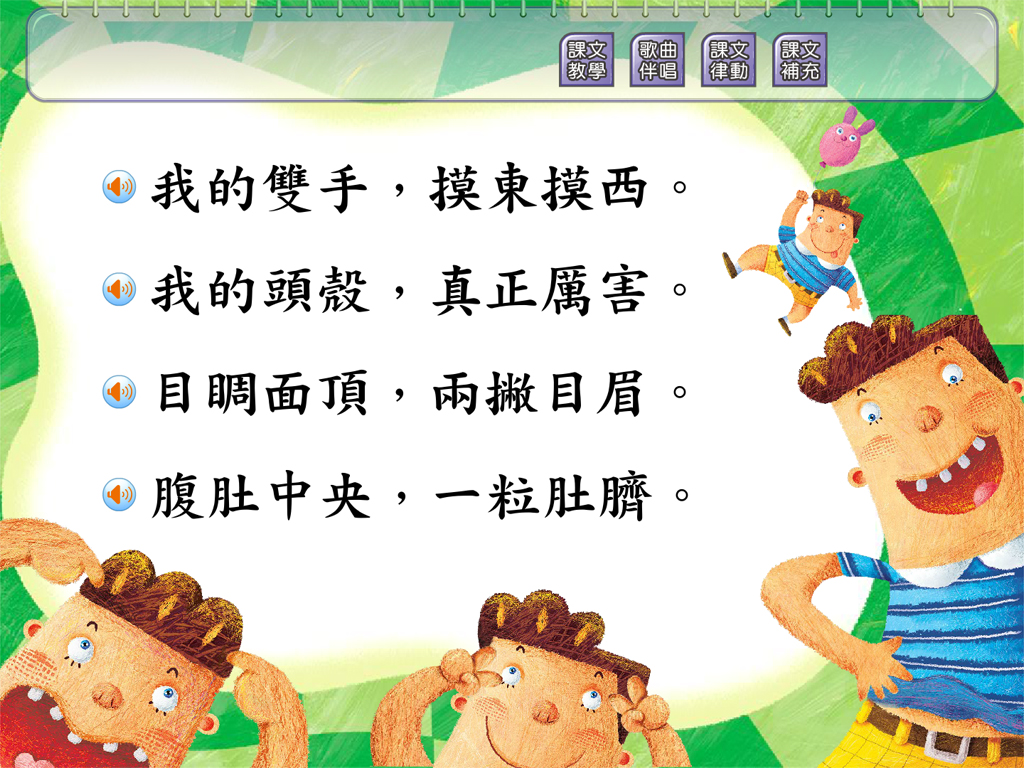 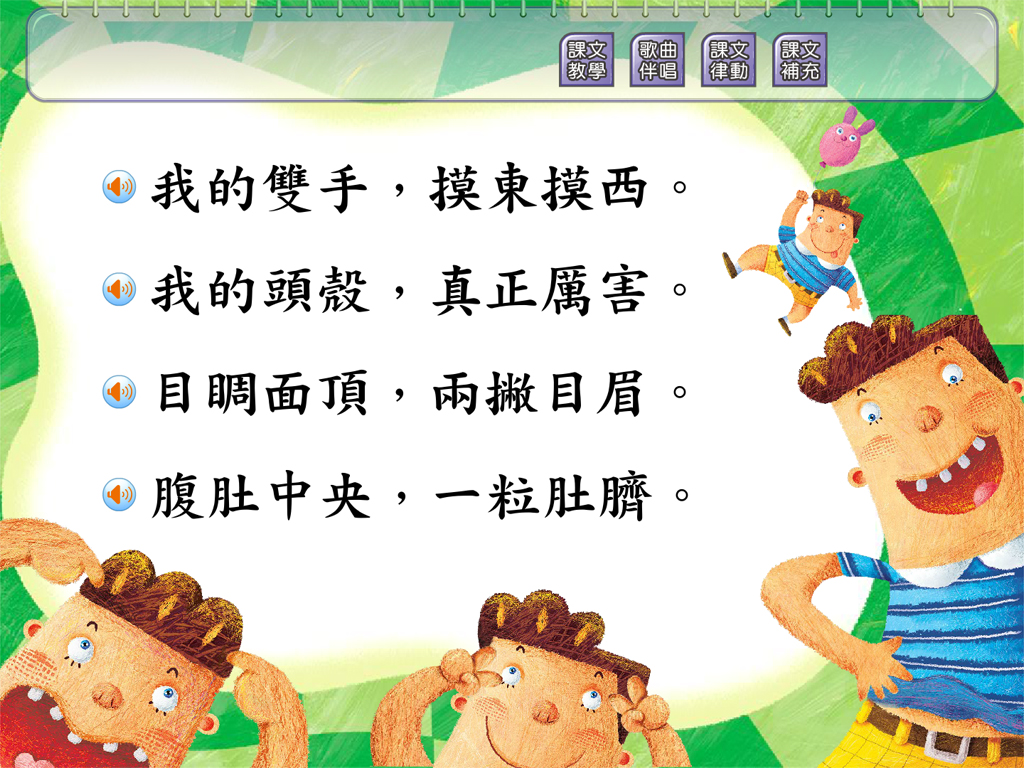 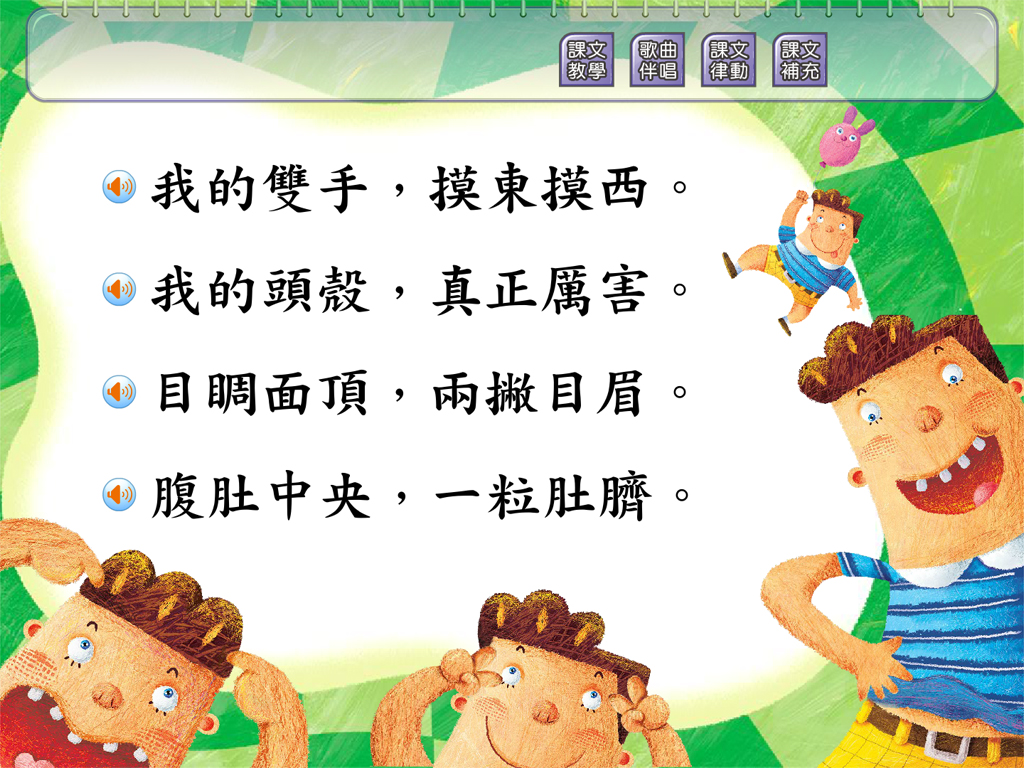 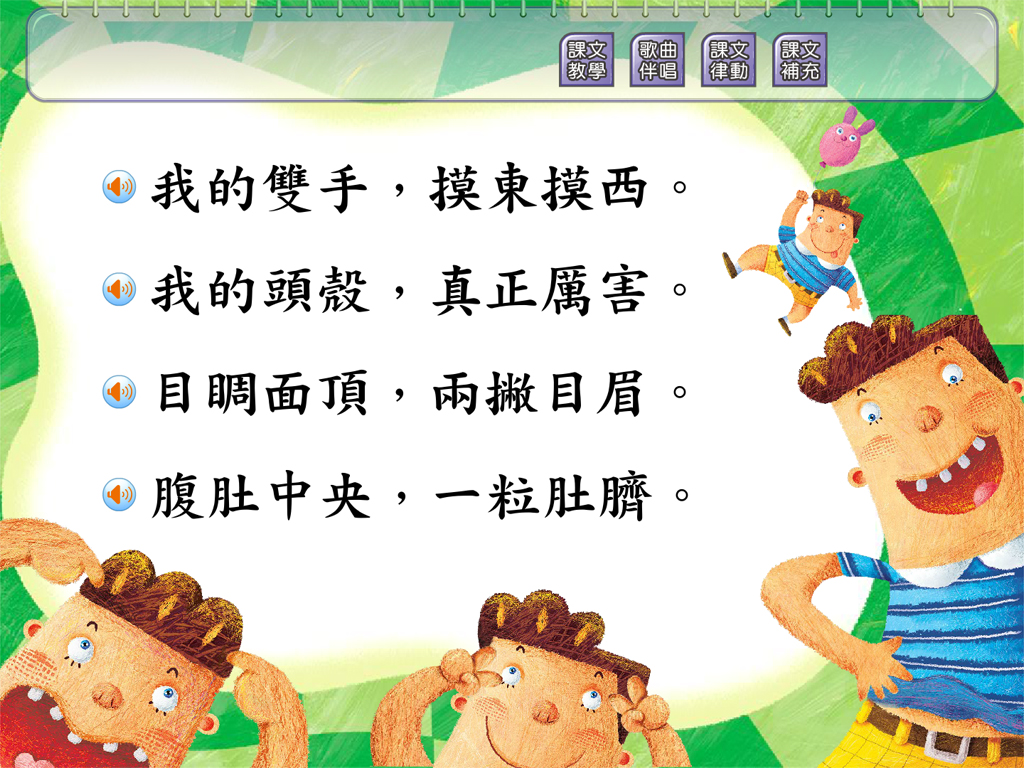 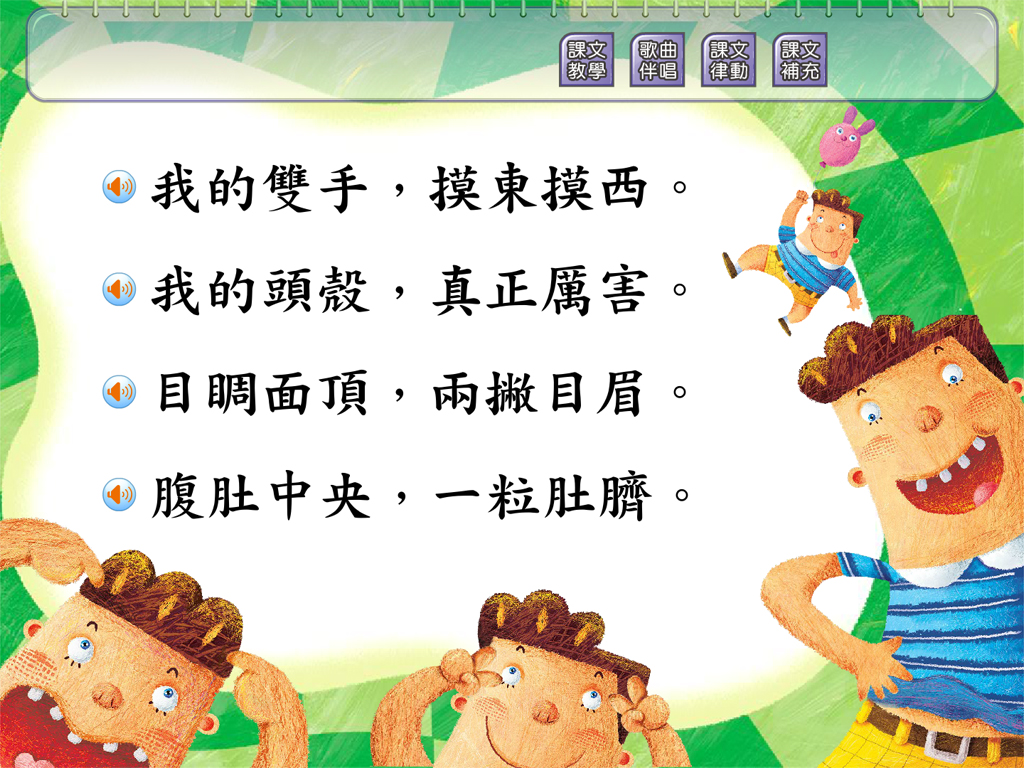 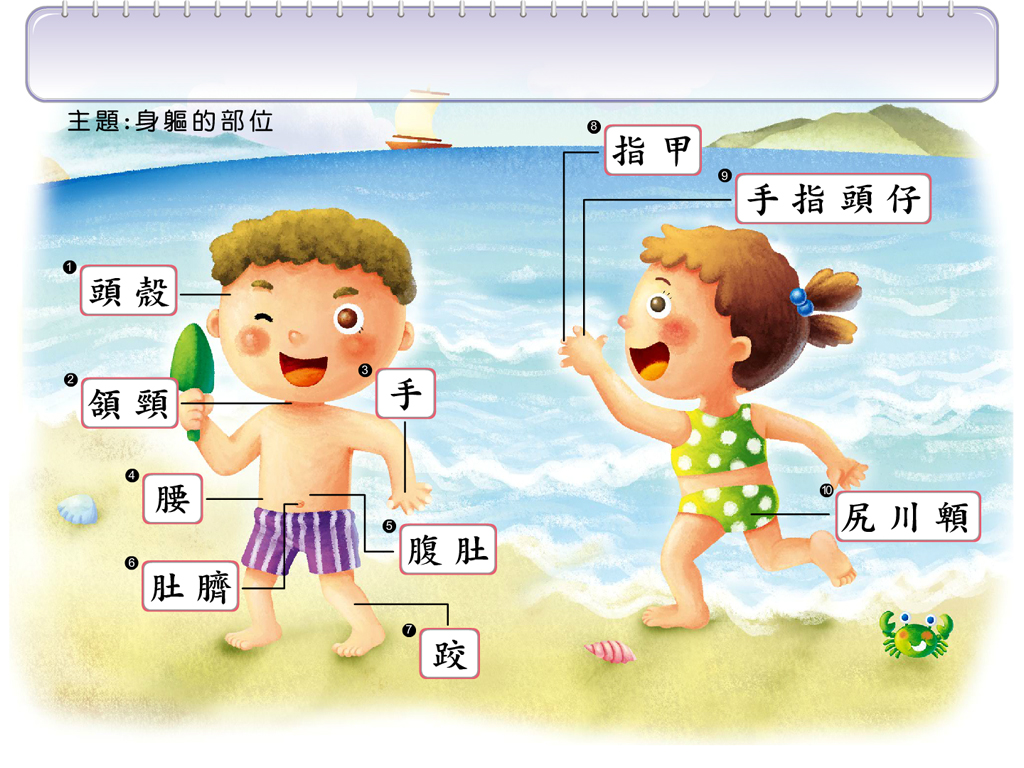 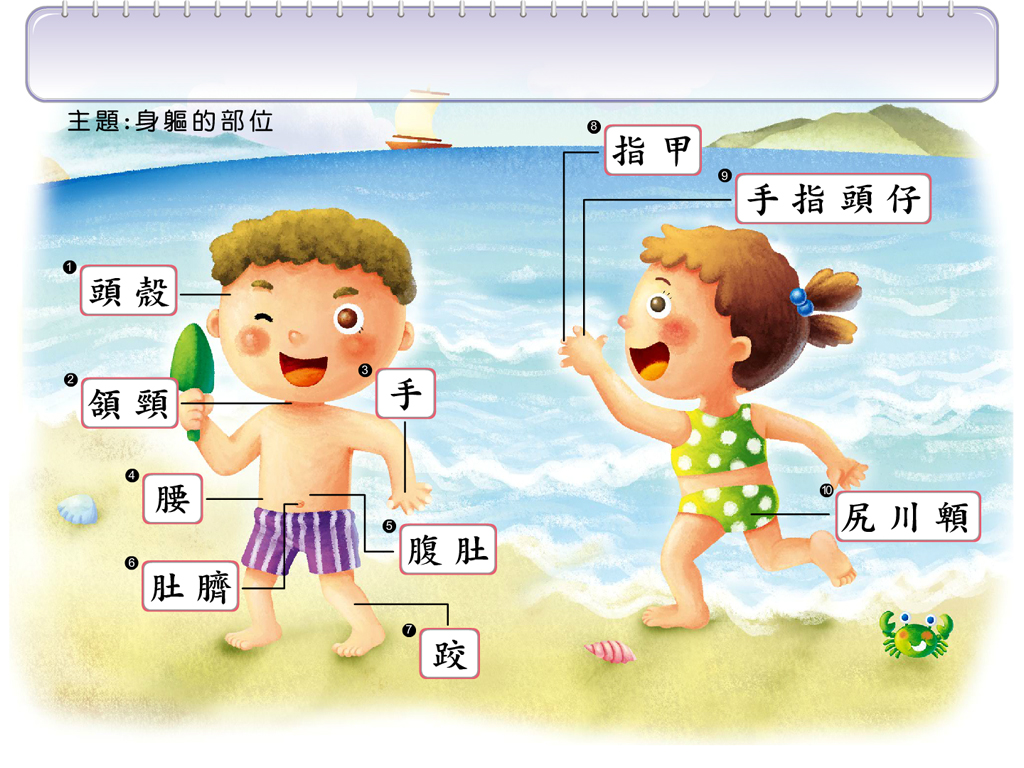 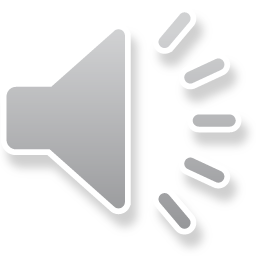 語詞運用
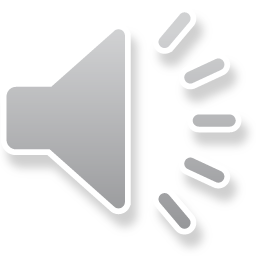 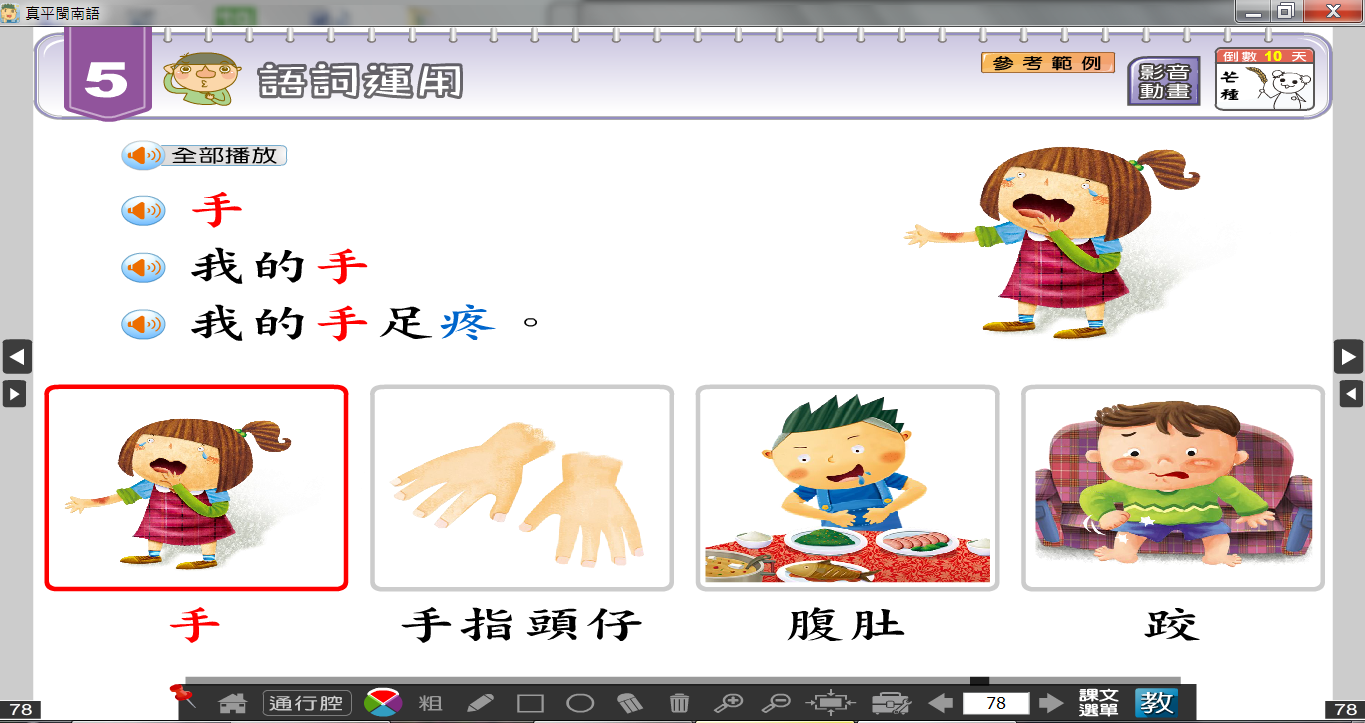 講看覓
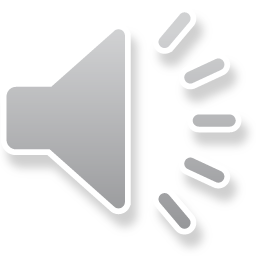 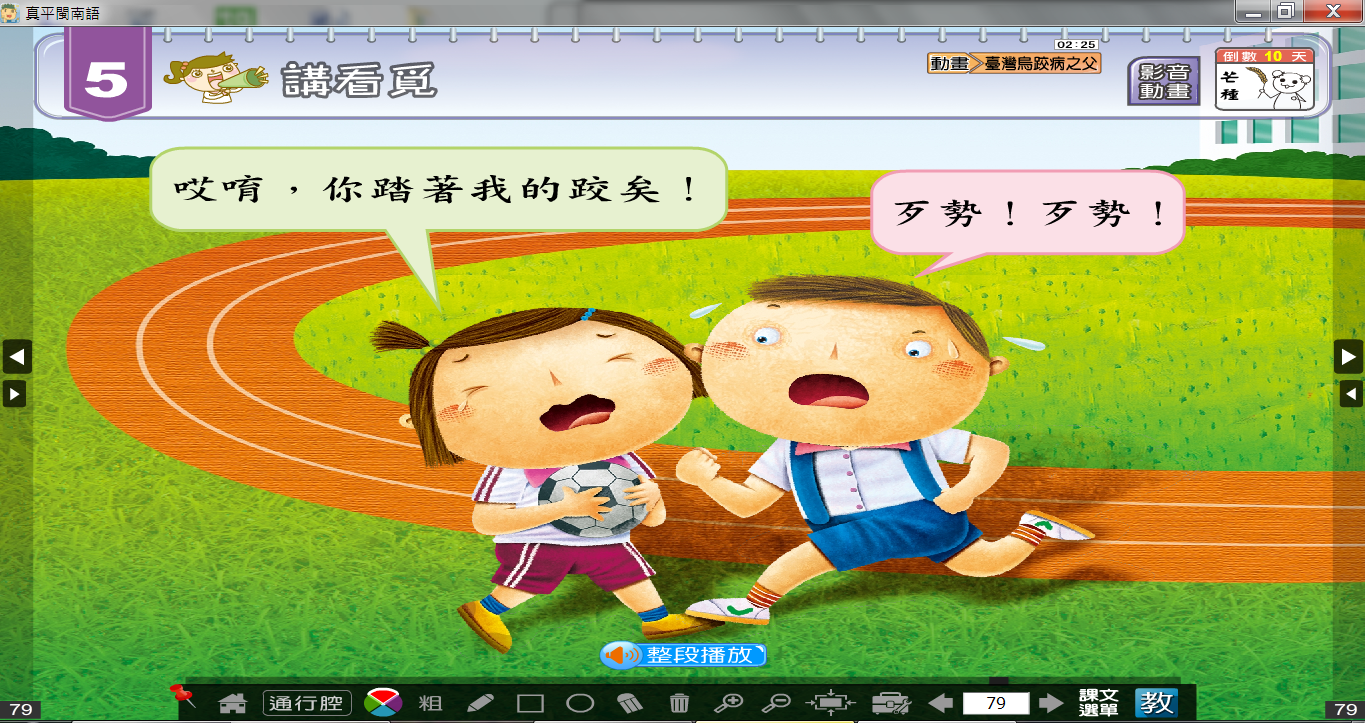 阿財天頂跋落來
唸謠教學
抄下注音旁紅色的閩南語符號，以利朗讀唸謠教學(說明)
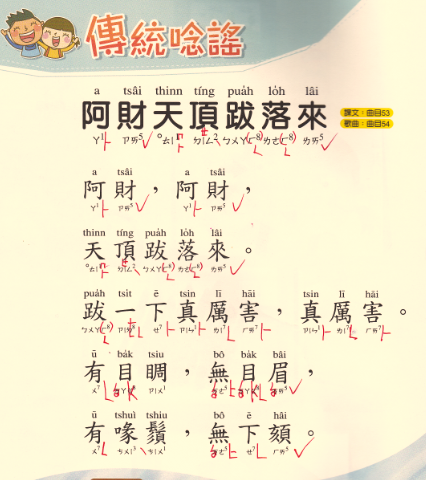 語詞解說
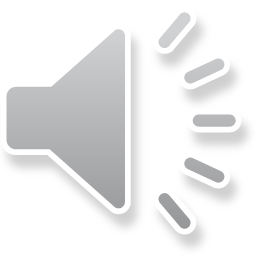 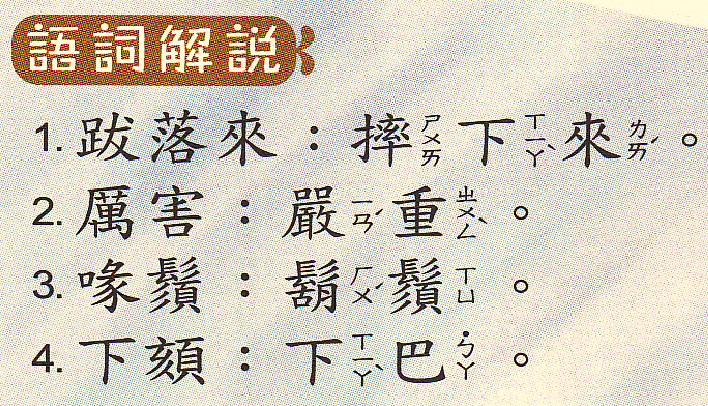 國語翻譯
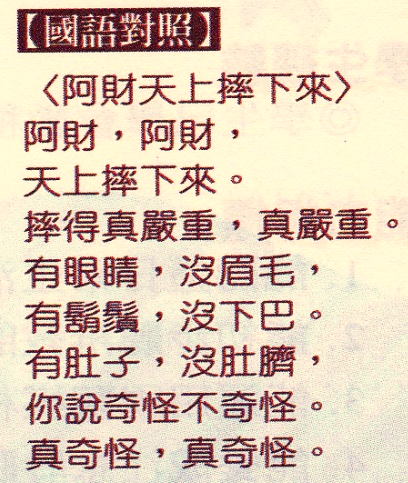 曲
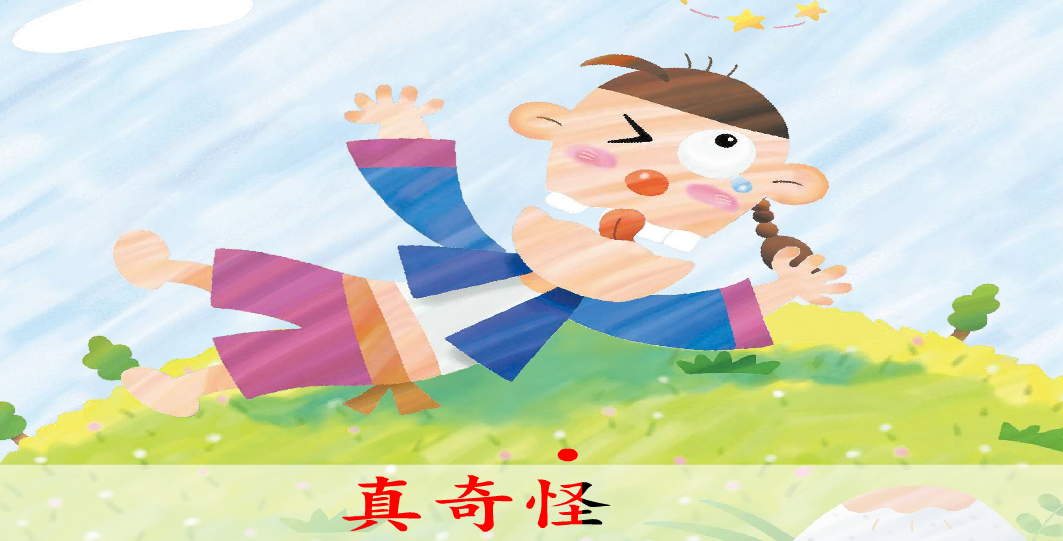 範唸
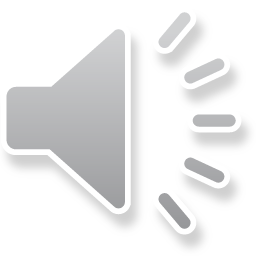 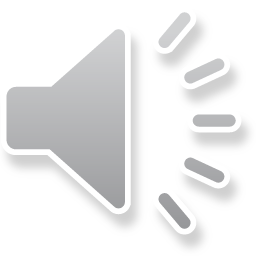 領唸&試唸
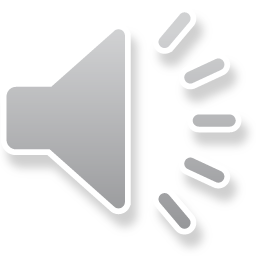 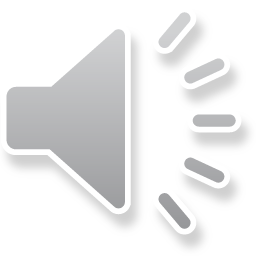 綴咧唸
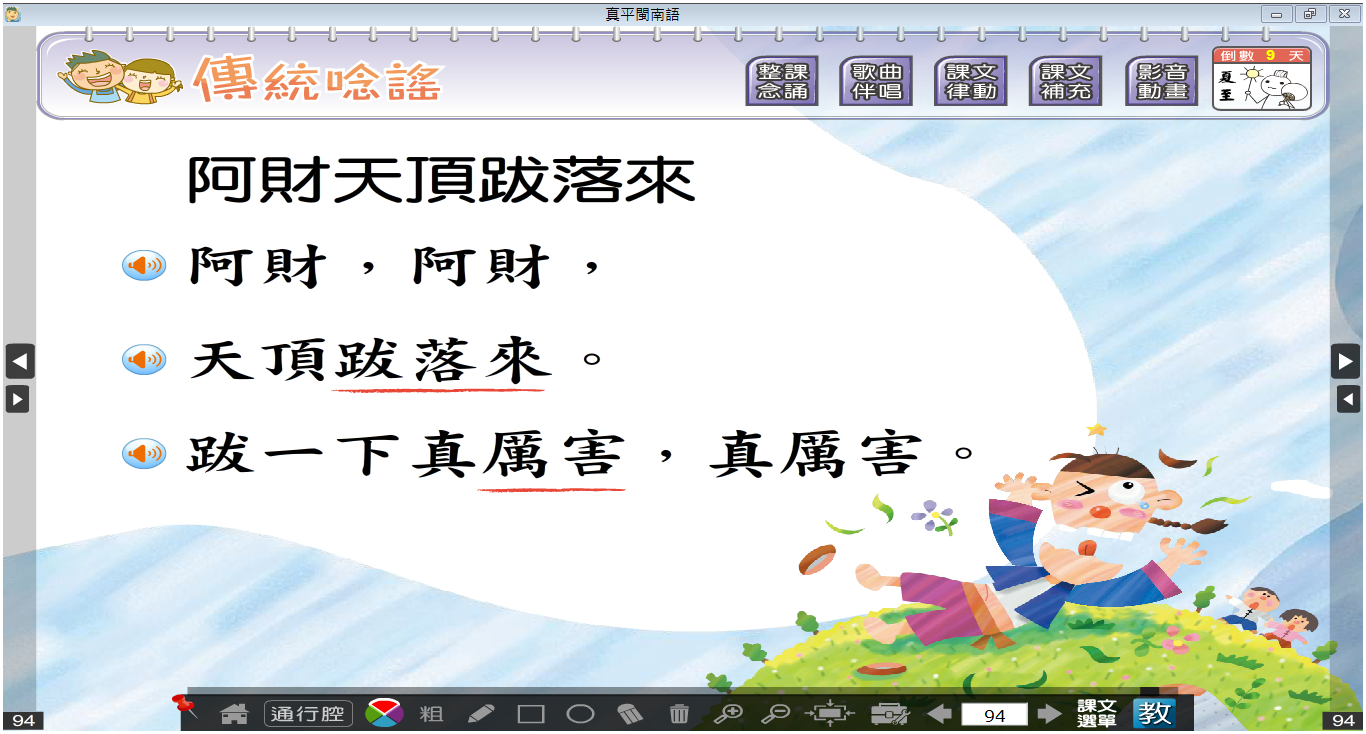 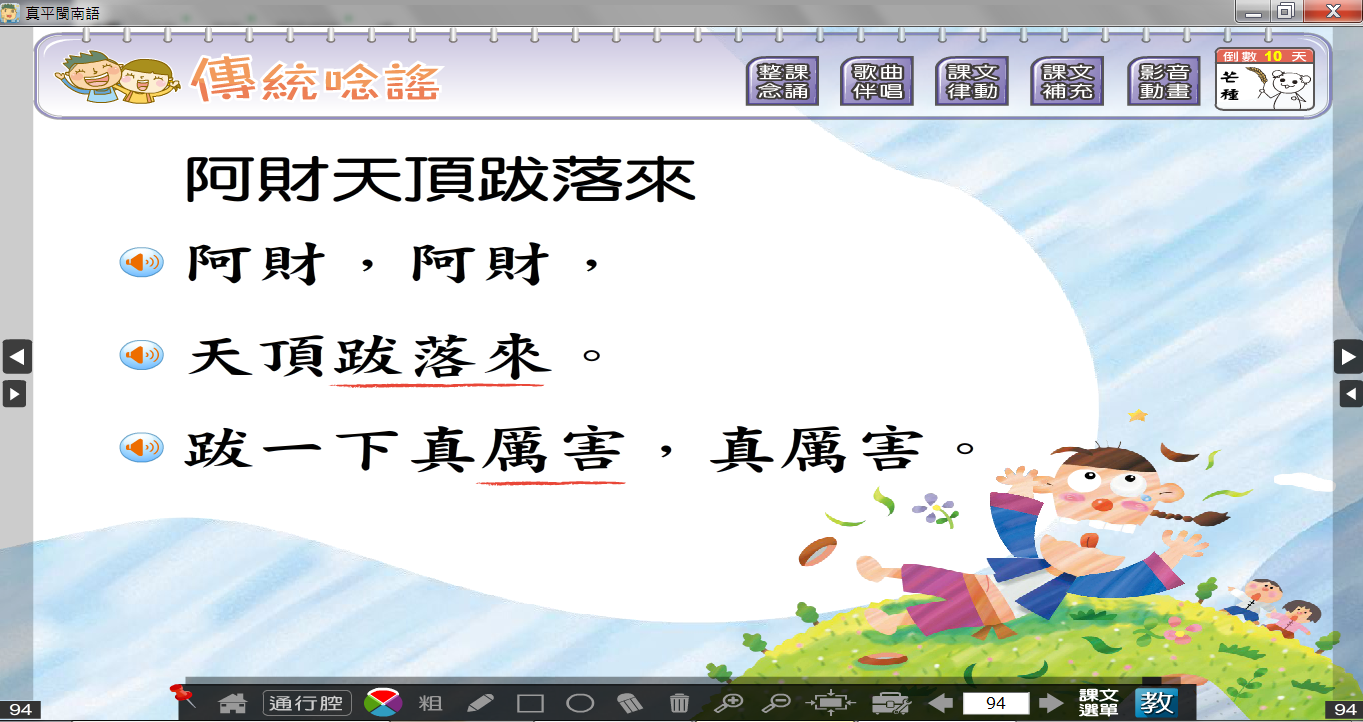 綴咧唸
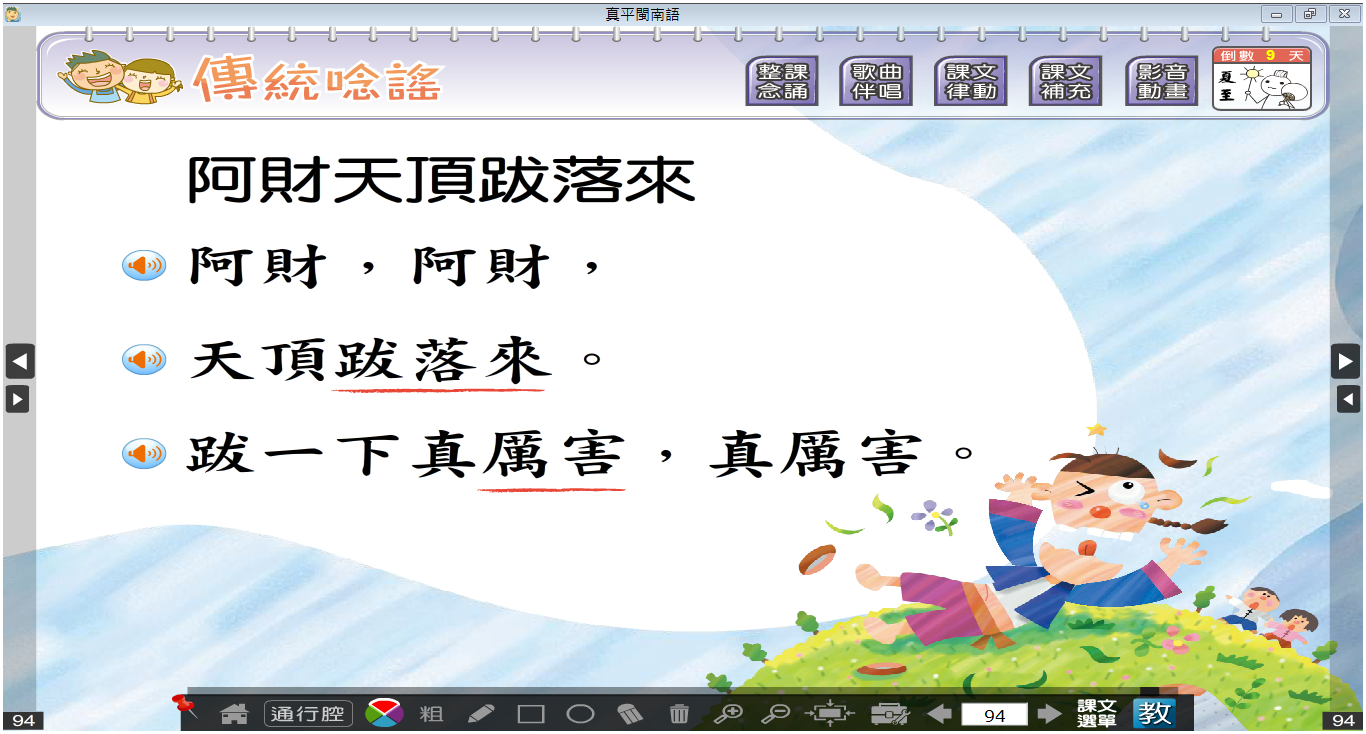 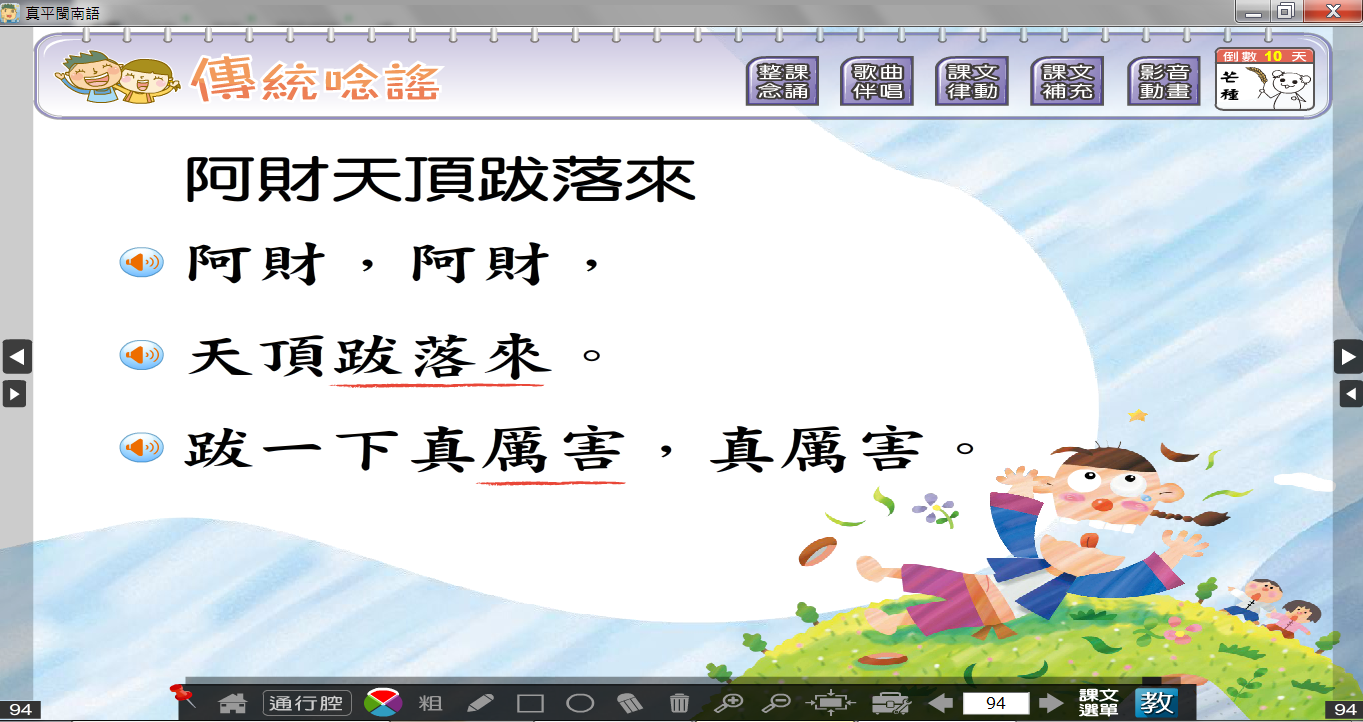 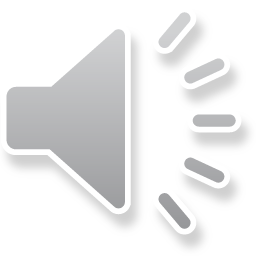 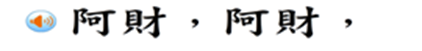 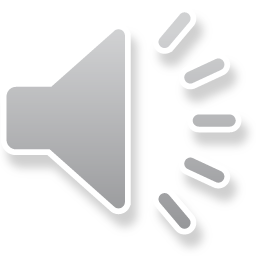 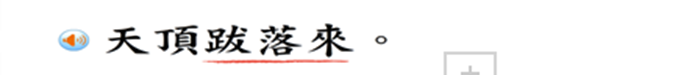 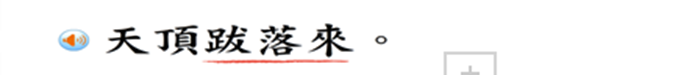 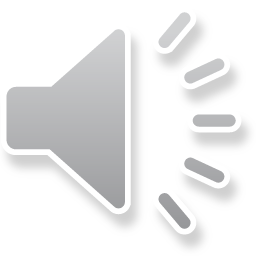 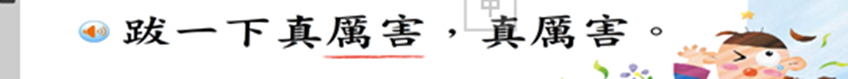 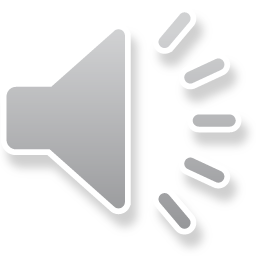 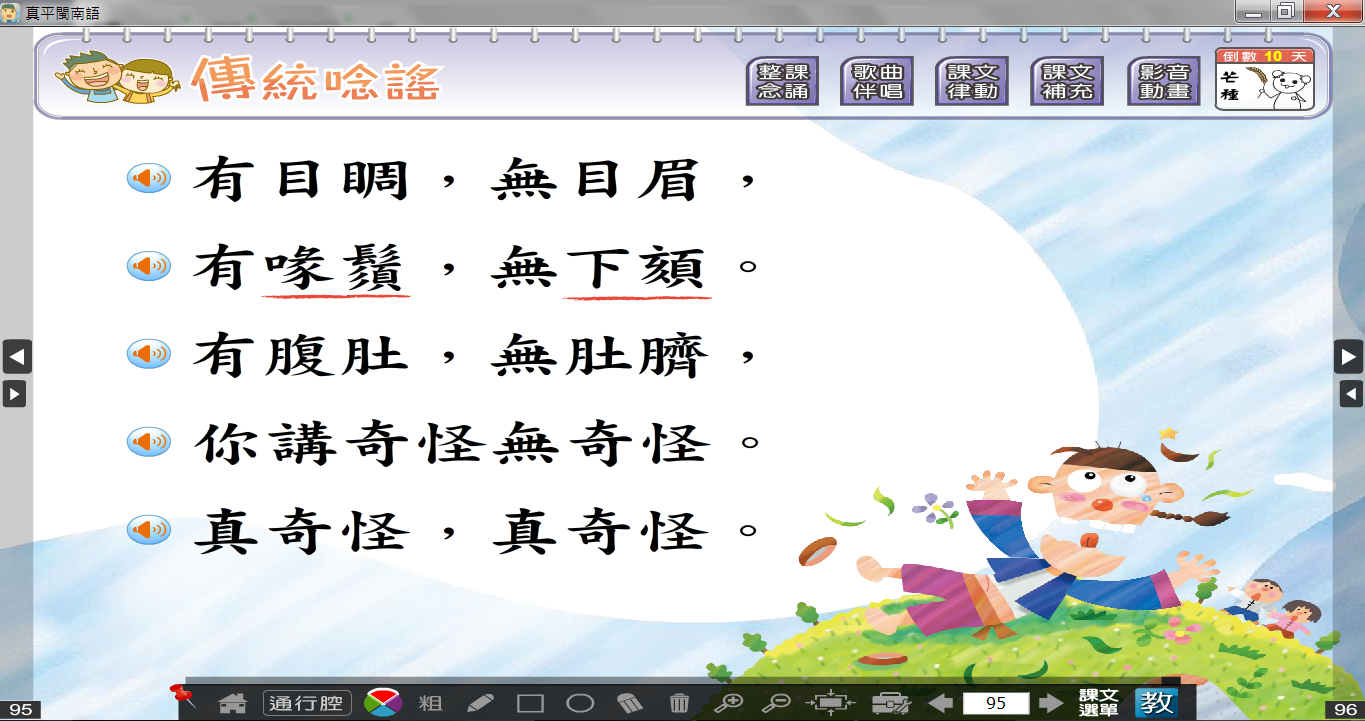 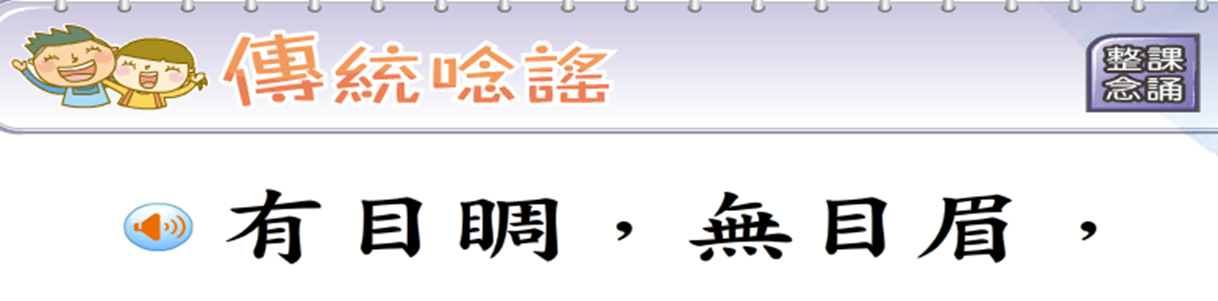 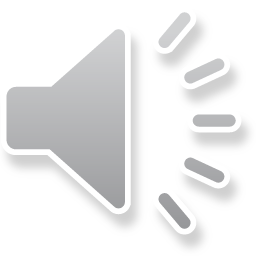 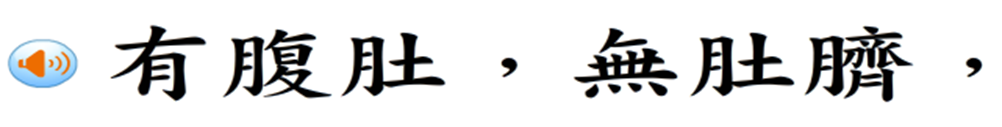 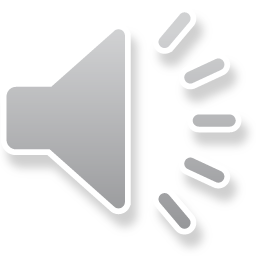 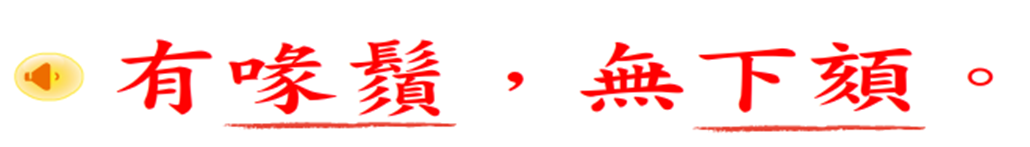 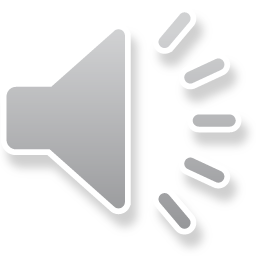 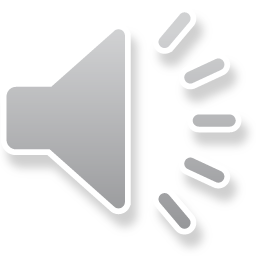 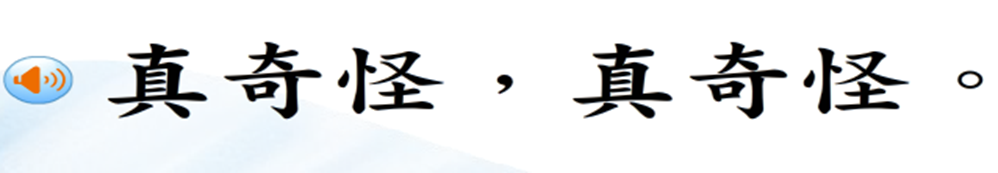 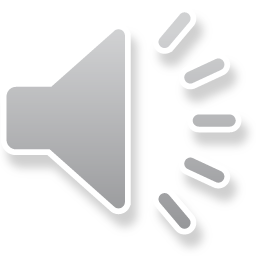 領唸&試唸
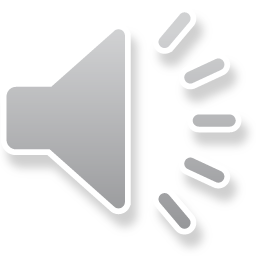 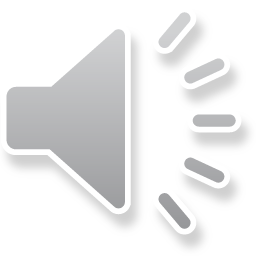 感謝收看
再會